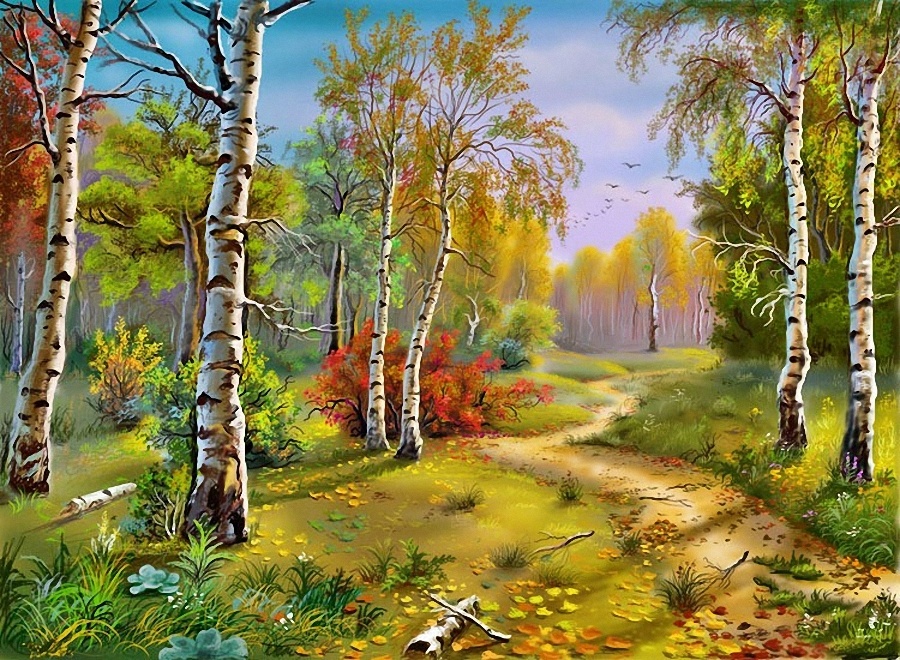 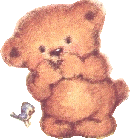 «Поможем Мишке найти друзей»презентация к занятию 2-ая младшая группаВоспитатель Тарасова Татьяна Николаевна
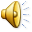 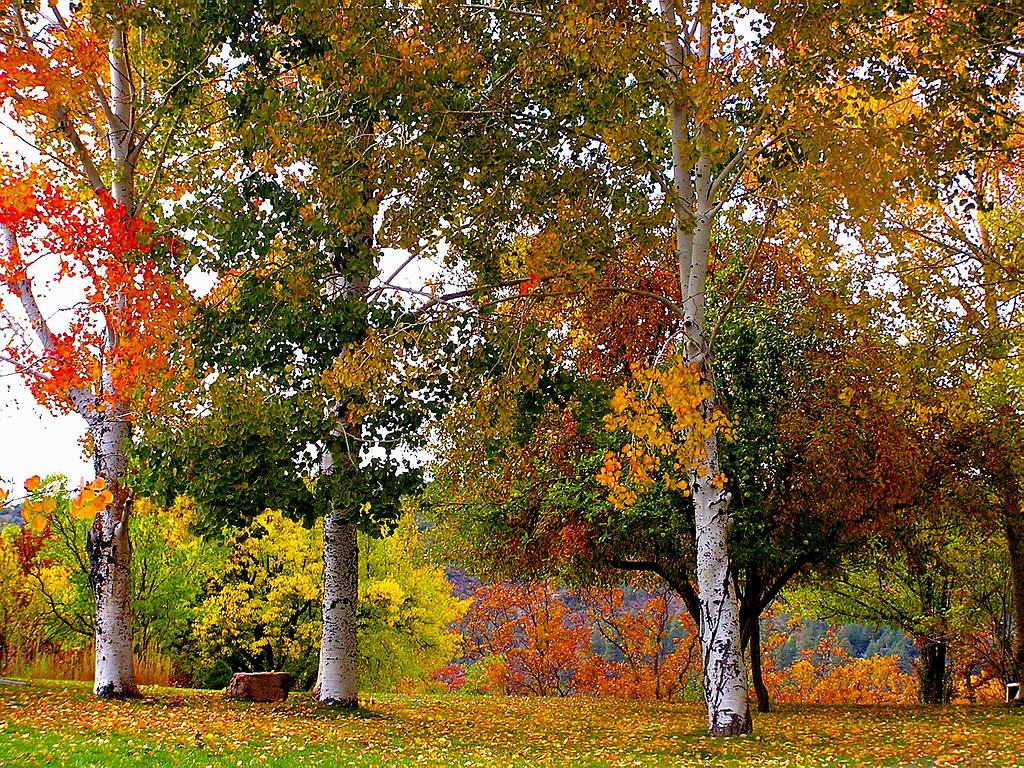 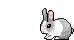 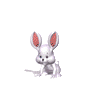 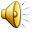 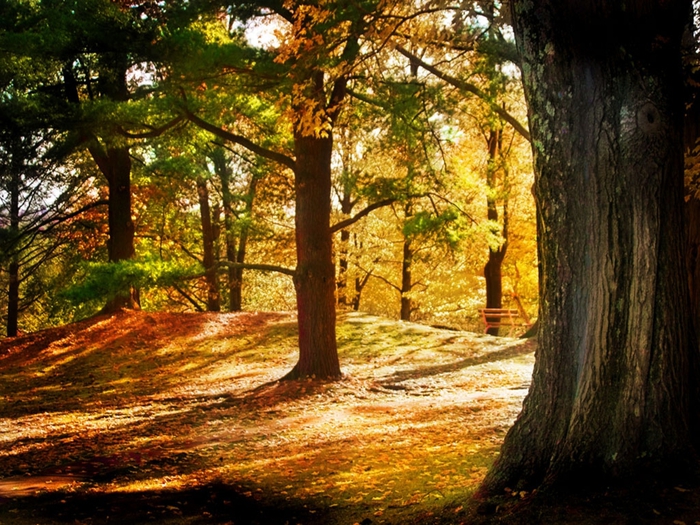 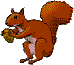 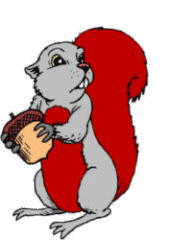 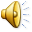 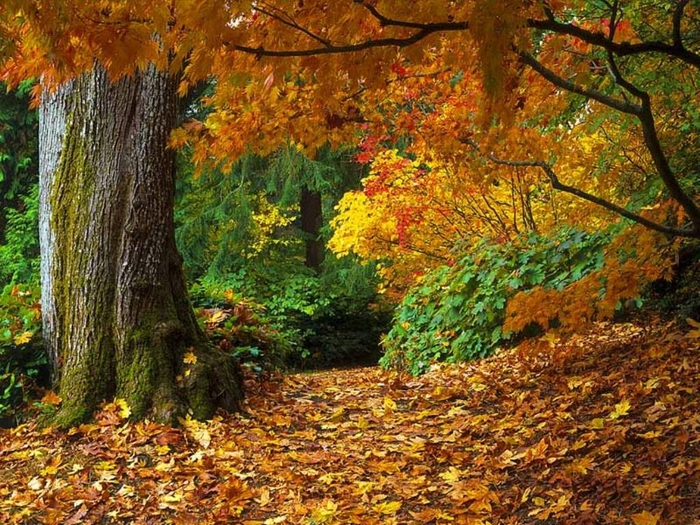 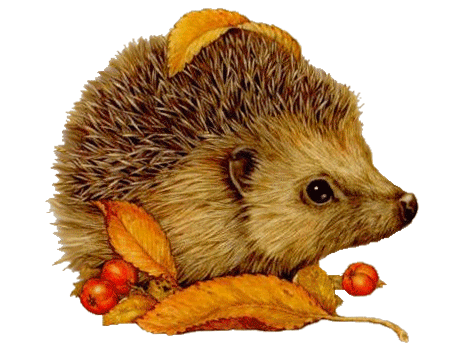 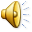 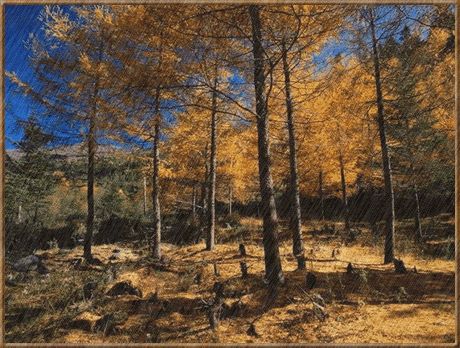 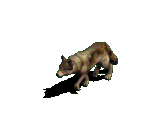 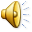 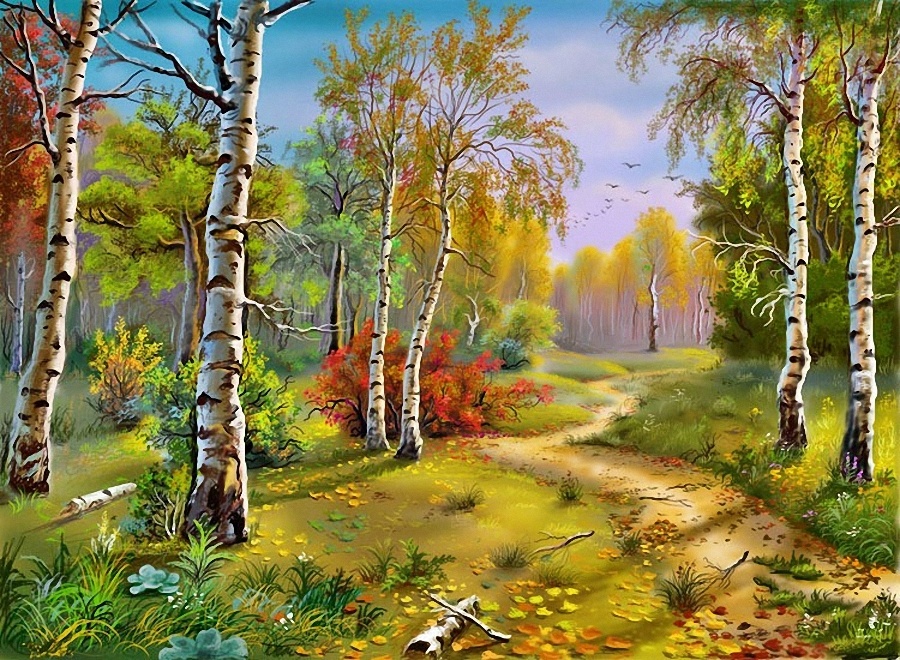 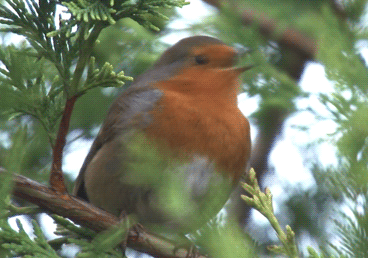 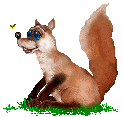 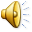 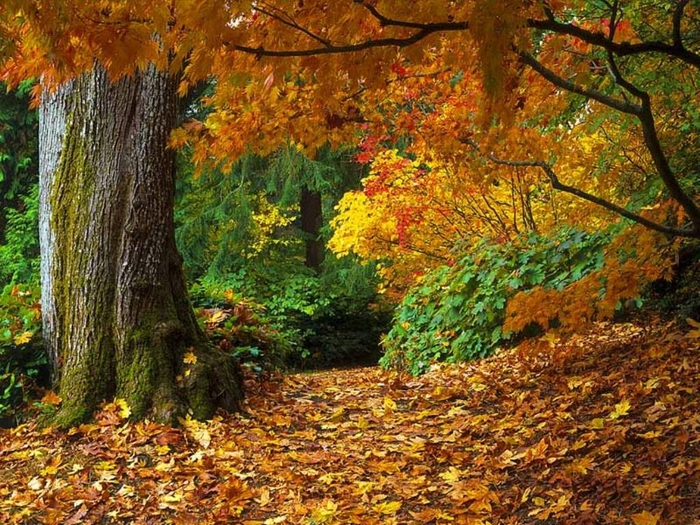 МОЛОДЦЫ!